3 Act Task: Cover the Floor
As you complete this learning engagement, think about:
Which thinking skills are taught? (explicitly or implicitly)
  Refer to list in PYP: Principles into Practice
Which maths concepts, knowledge and skills do you see in this task?
       Match these to your written curriculum documents

How could this lesson be scaffolded to support some students thinking or extended to challenge other students thinking?
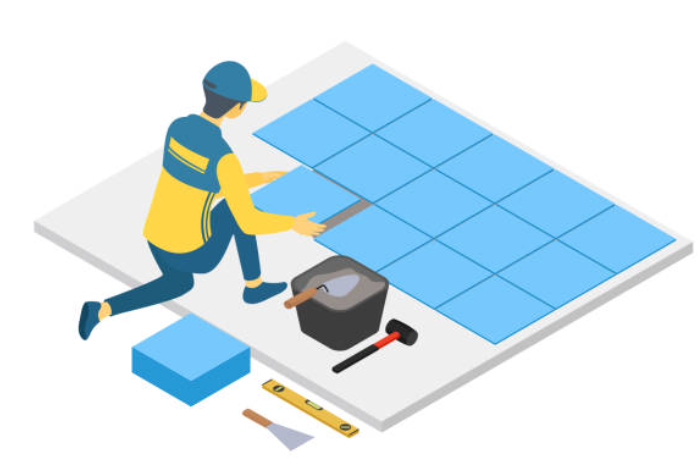 Source: Graham Fletcher (Gfletchy) 3 Act Tasks
[Speaker Notes: 3 Act-Task recording sheet (PDF) available at: https://gfletchy.com/wp-content/uploads/2015/08/3-act-recording-sheet1.pdf]
Our Learning Goals
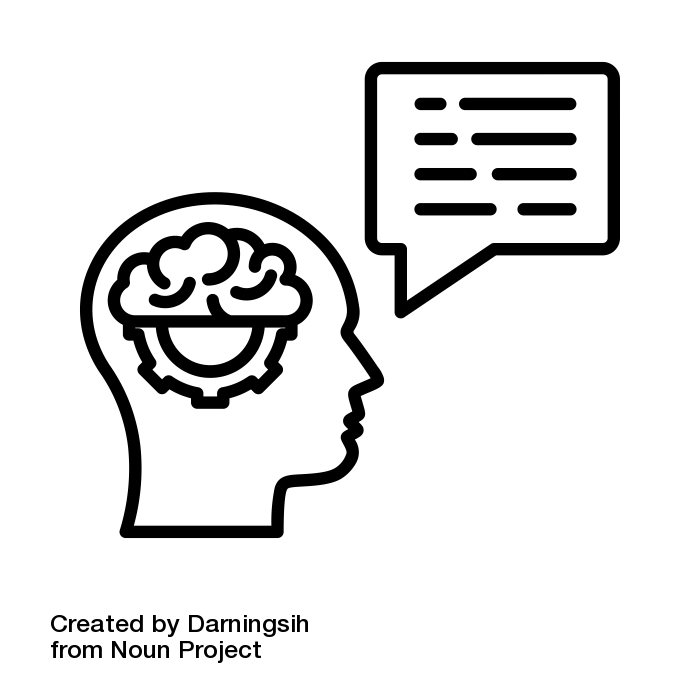 Maths Goals
ATL Skill Goals
We are learning to find the area of rectangles. 

Inquiry Question:
How can people calculate the area of a rectangle efficiently? (i.e. without counting all the units)
Thinking Skills
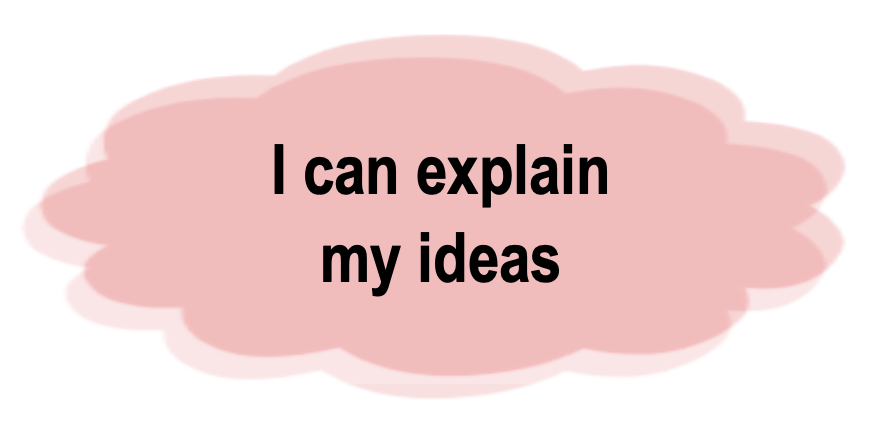 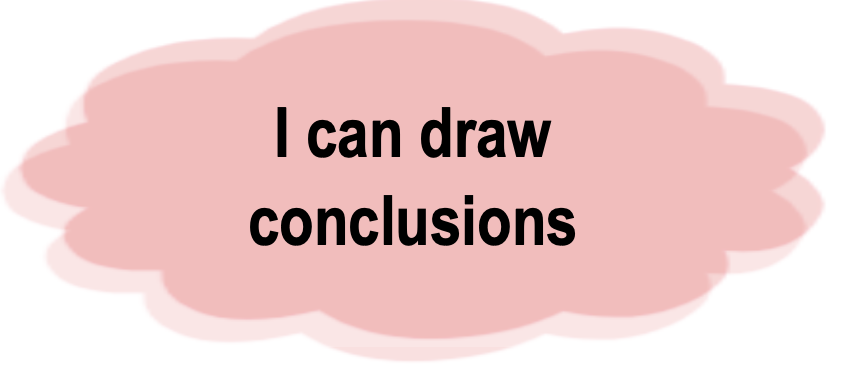 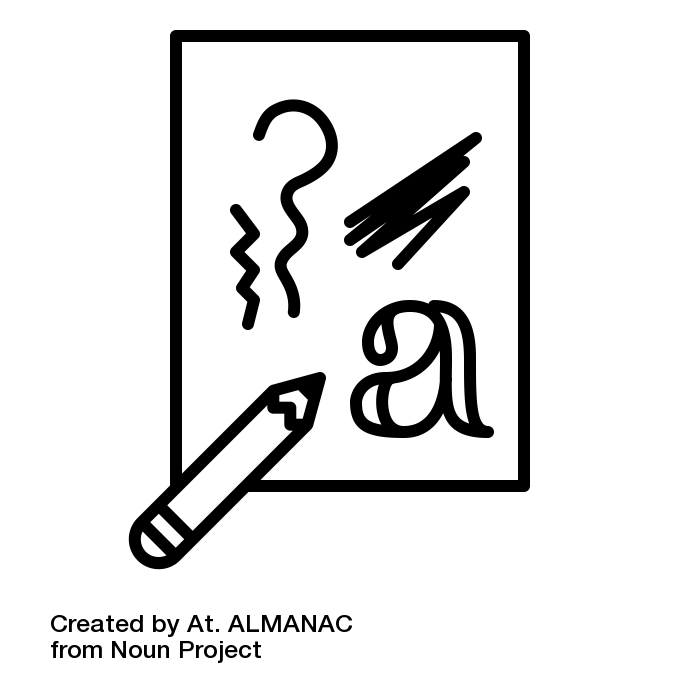 Research Skills
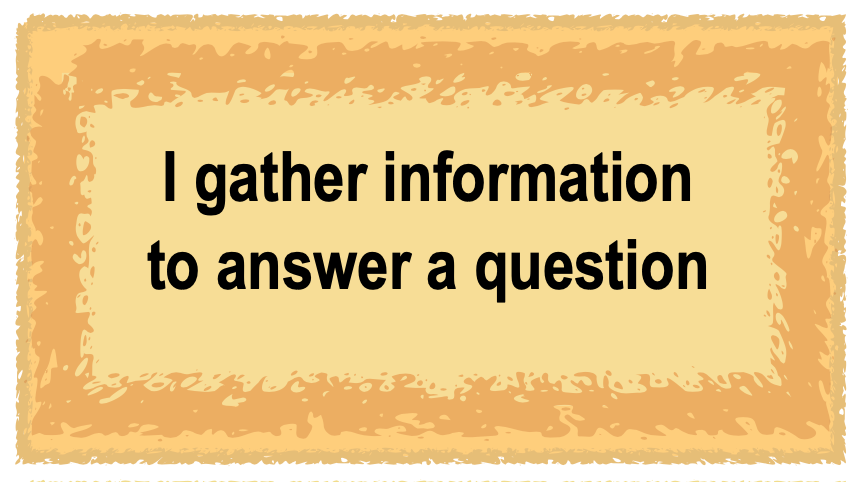 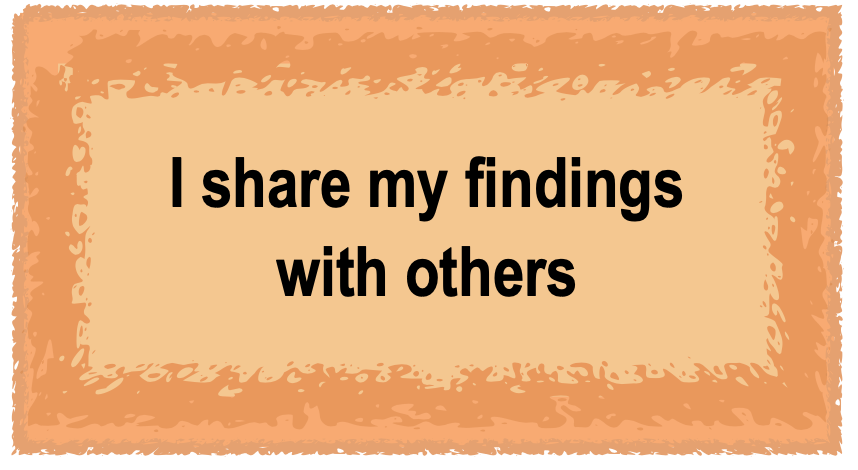 [Speaker Notes: “Split Screen” for students—simplified language of the outcomes from the curriculum documents 
include familiar language, colours/icons for PYP ATL skills
Share with students before and after the learning engagement—focus on key vocabulary and concepts that will be necessary to be successful with the task
Review or explicit teaching (if necessary) of mathematical terminology in blue]
Cover the Floor: Act 1
What did you notice?
What do you wonder?
Thinking Skills
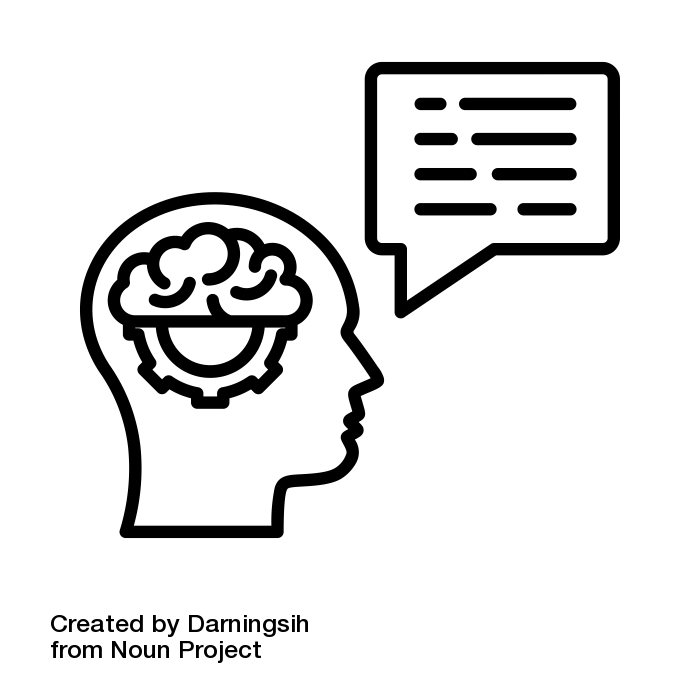 Research Skills
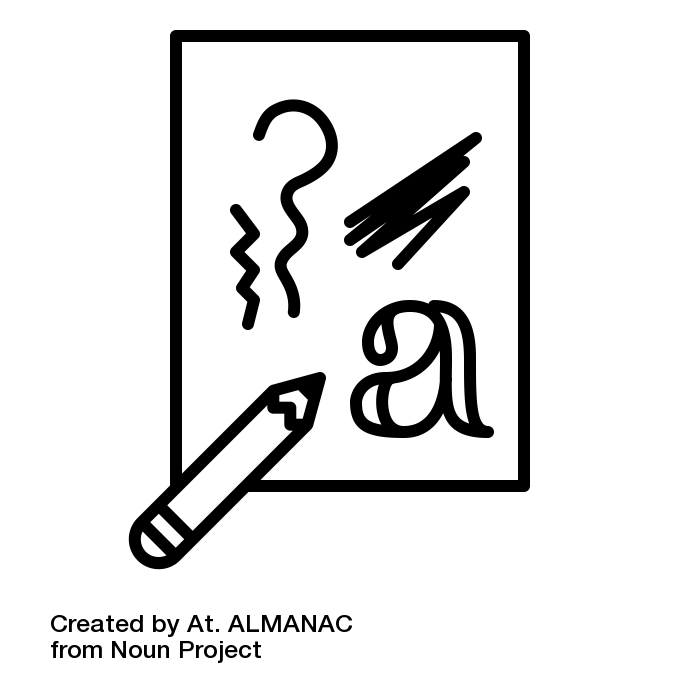 [Speaker Notes: Use recording sheet: https://gfletchy.com/wp-content/uploads/2015/08/3-act-recording-sheet1.pdf]
Main Question: How many blue squares will it take to cover the yellow rectangle?
Estimate
Too low?
Too high?

What information would you like to know to help you answer the question?
Thinking Skills
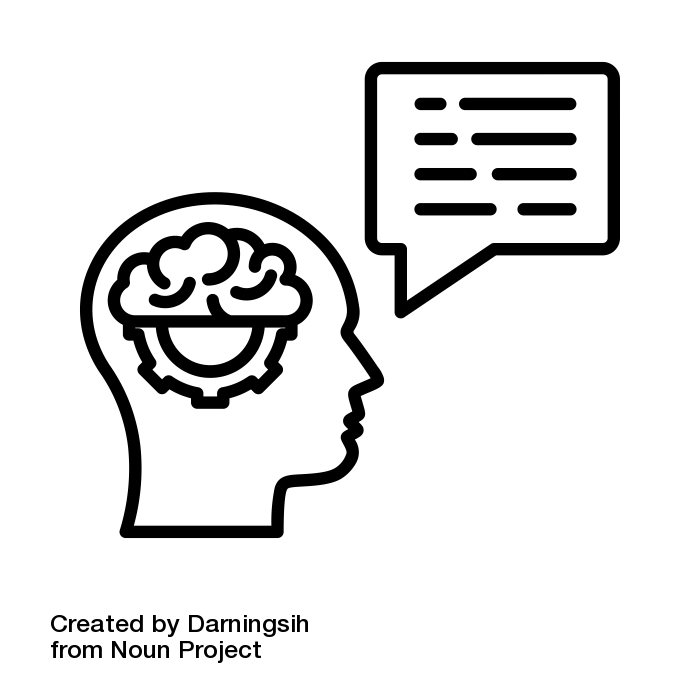 Research Skills
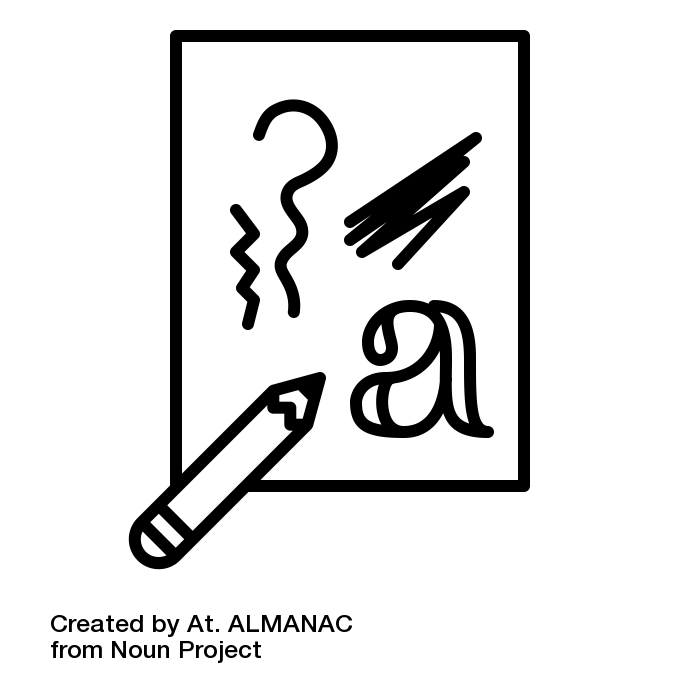 [Speaker Notes: Record and discuss: https://gfletchy.com/wp-content/uploads/2015/08/3-act-recording-sheet1.pdf]
Cover the Floor: Act 2
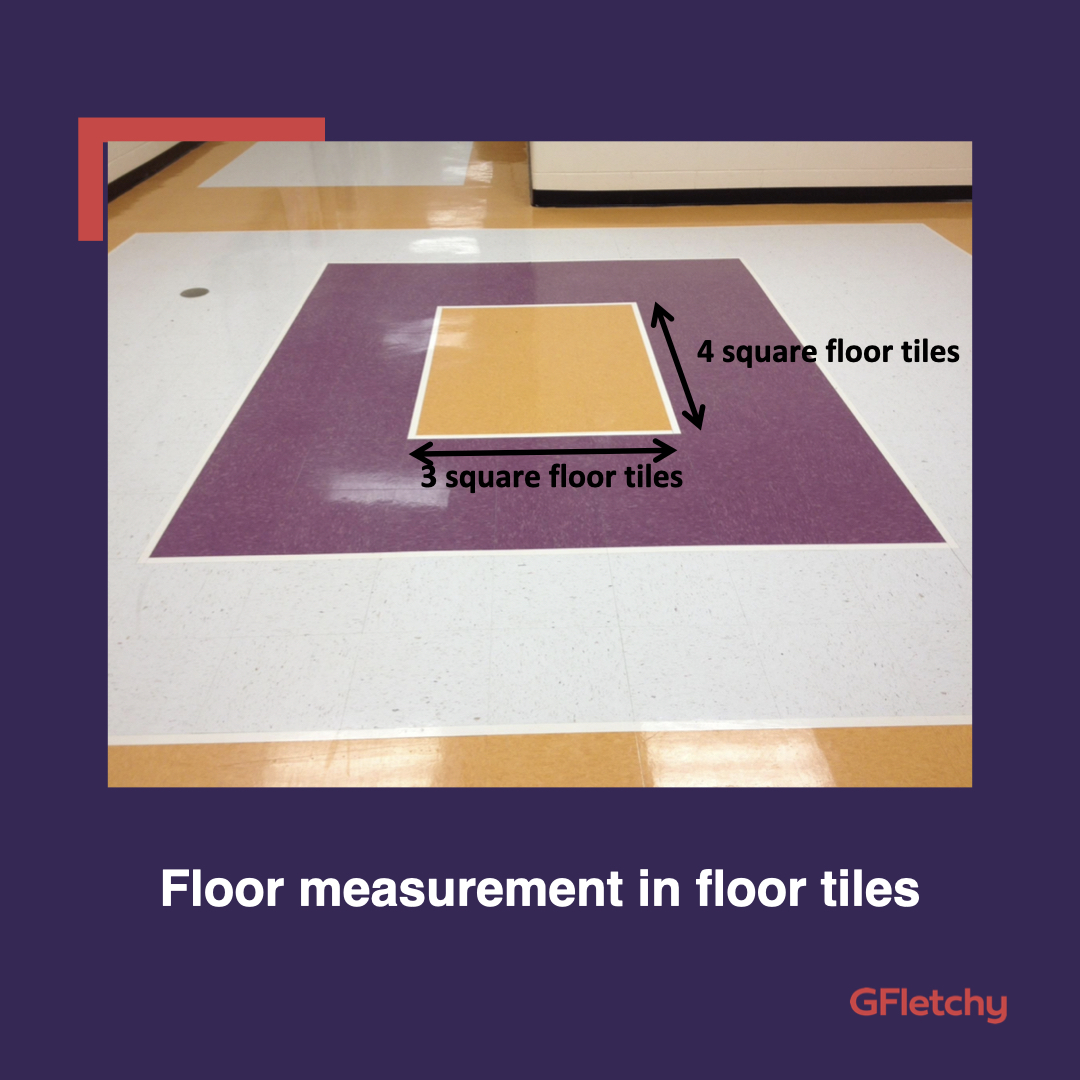 How many squares will it take to cover the yellow rectangle?
Thinking Skills
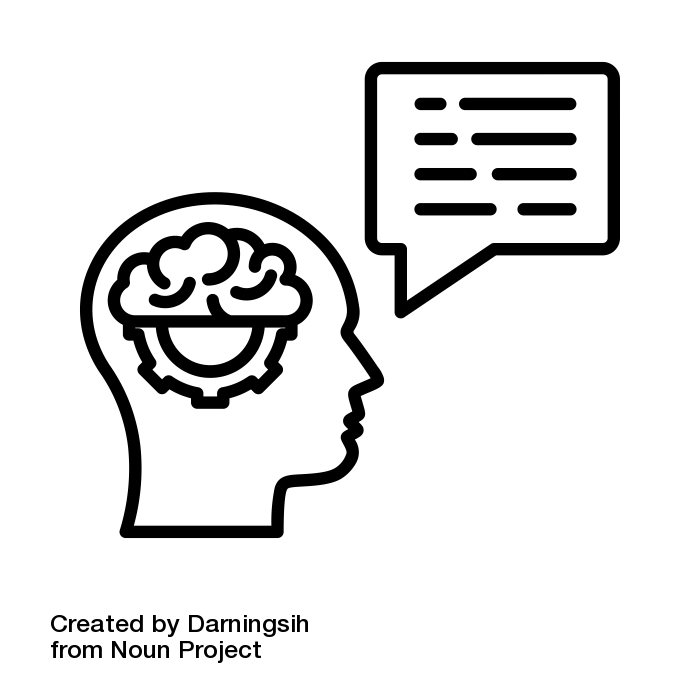 Research Skills
Show your work to support your answer.
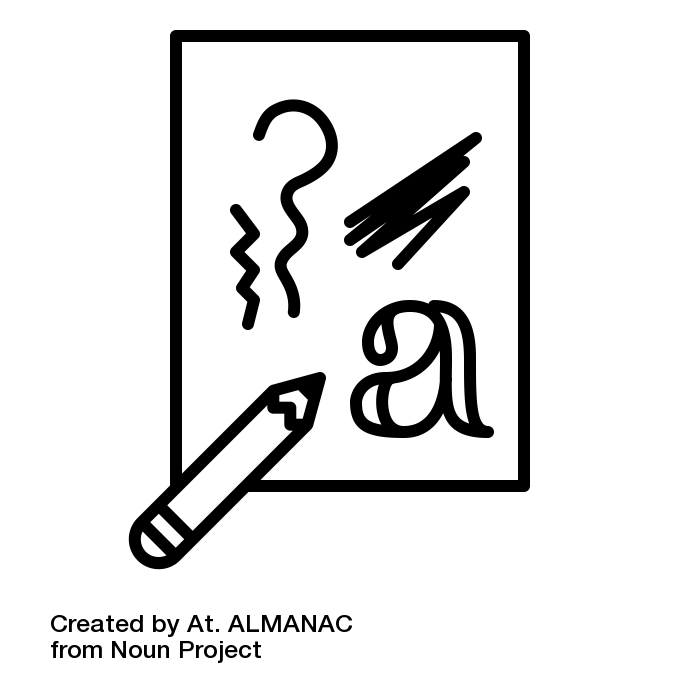 [Speaker Notes: A bit more information…
Record and discuss; https://gfletchy.com/wp-content/uploads/2015/08/3-act-recording-sheet1.pdf
Support—provide multi-link cubes to build and help visualize dimensions]
Cover the Floor: Act 2
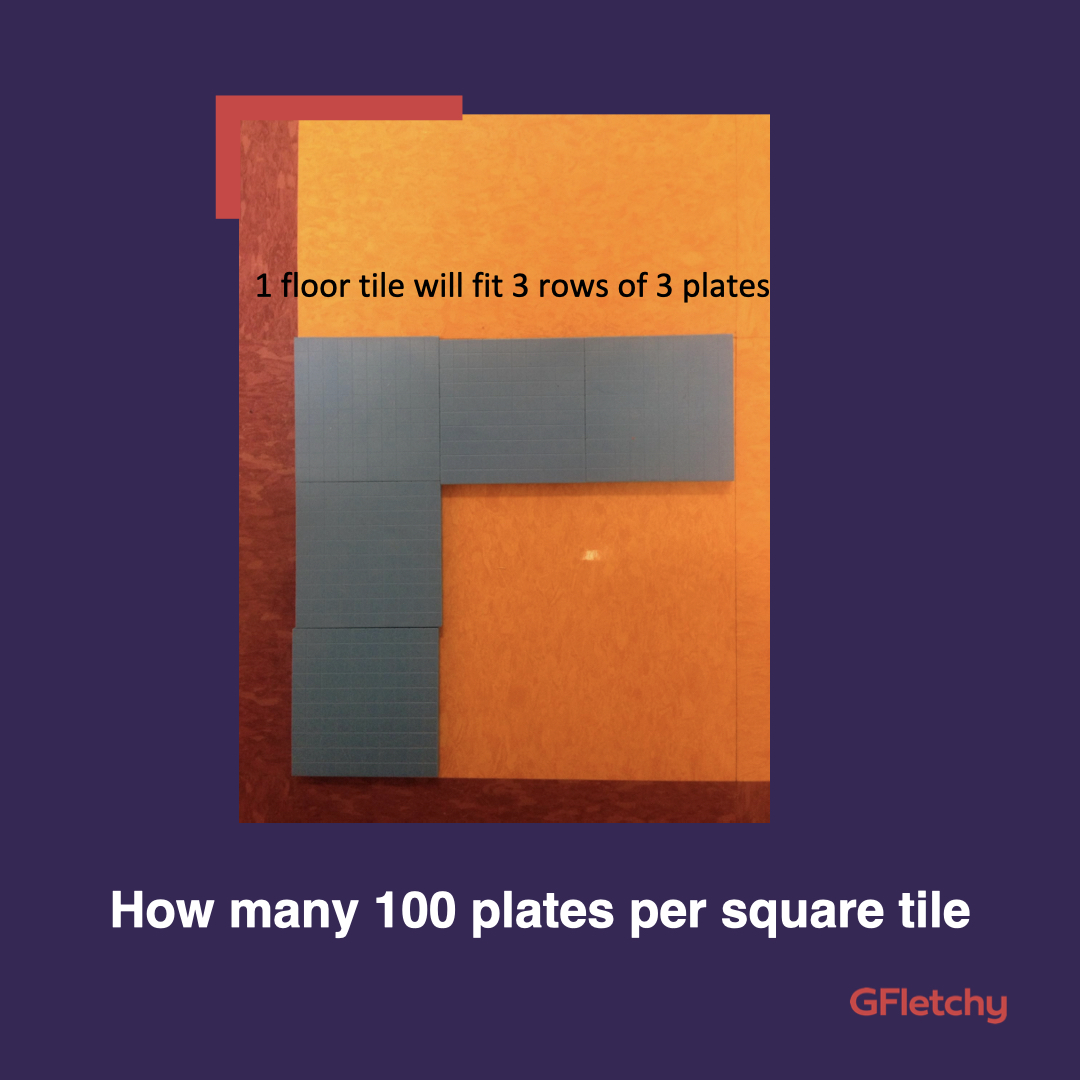 How many squares will it take to cover the yellow rectangle?
Thinking Skills
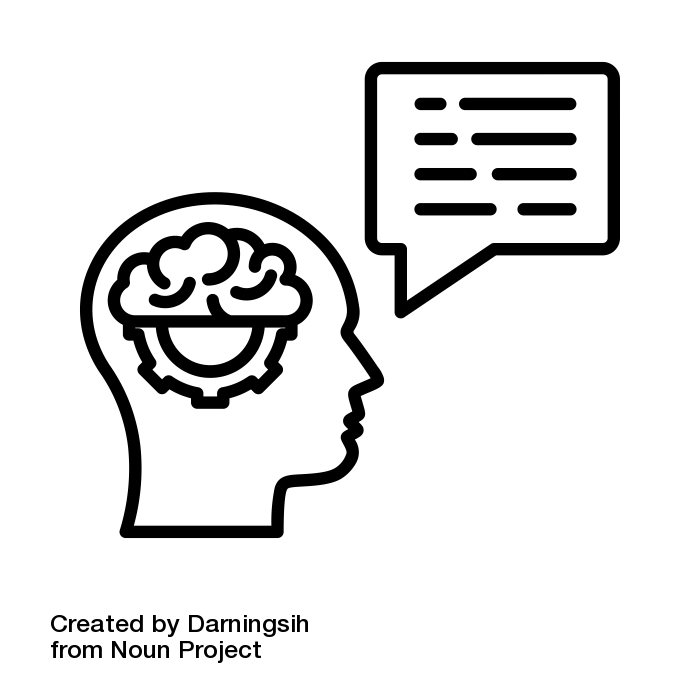 Research Skills
Show your work to support your answer.
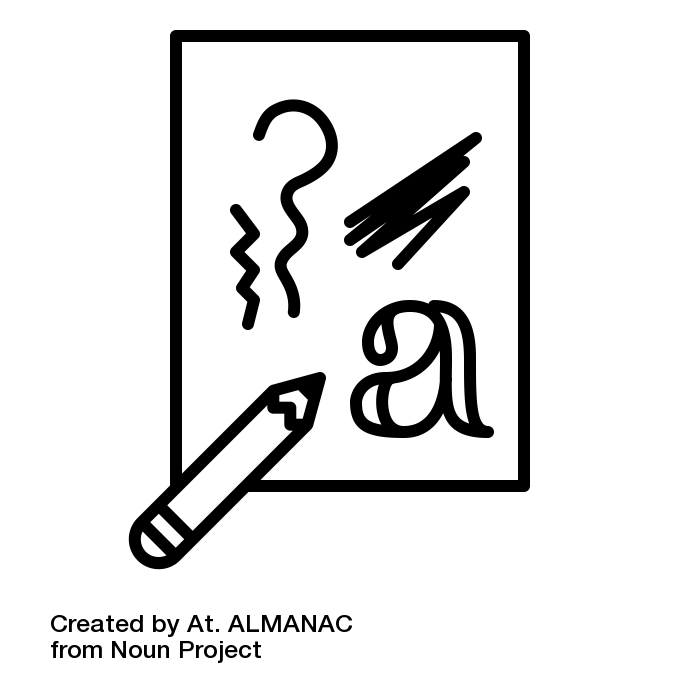 [Speaker Notes: A bit more information…
Record and discuss; https://gfletchy.com/wp-content/uploads/2015/08/3-act-recording-sheet1.pdf
Support—provide multi-link cubes to build and help visualize dimensions]
Cover the Floor: Act 3
Thinking Skills
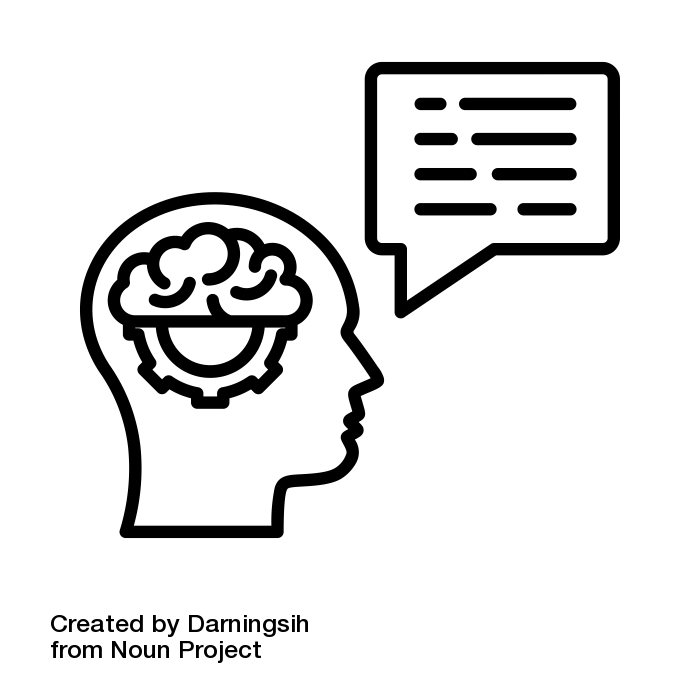 Show your work to support your answer.
Research Skills
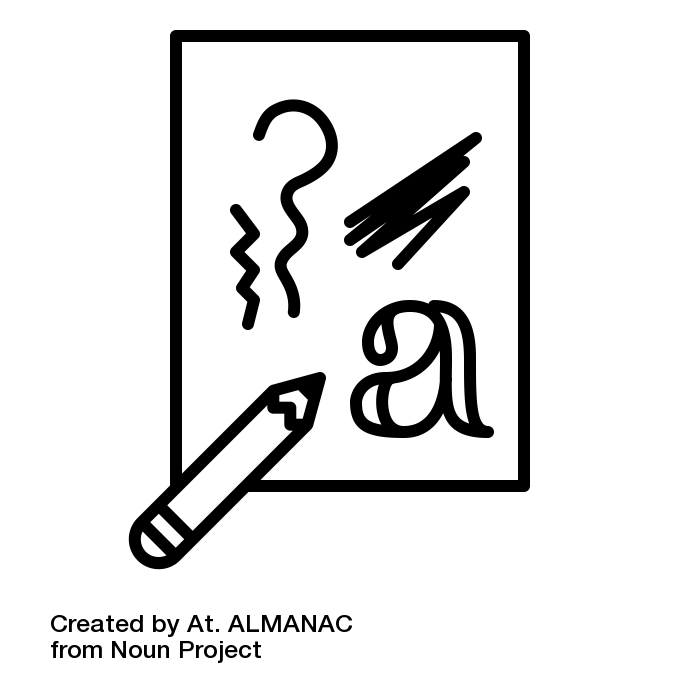 [Speaker Notes: https://gfletchy.com/wp-content/uploads/2015/08/3-act-recording-sheet1.pdf]
Act 4: The Sequel
How many blue plates would it take to cover the purple part of the floor?

How many yellow squares would it take to cover your classroom floor?

“Algebrfy” Your Mind:
Can you make a rule/formula for how many blue plates it would take to cover any room in the school?
Thinking Skills
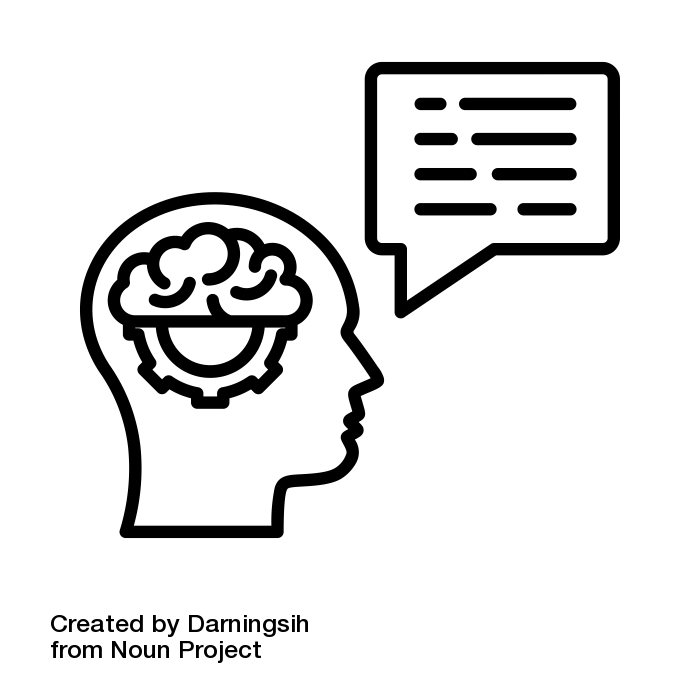 Show your work to support your answer.
Research Skills
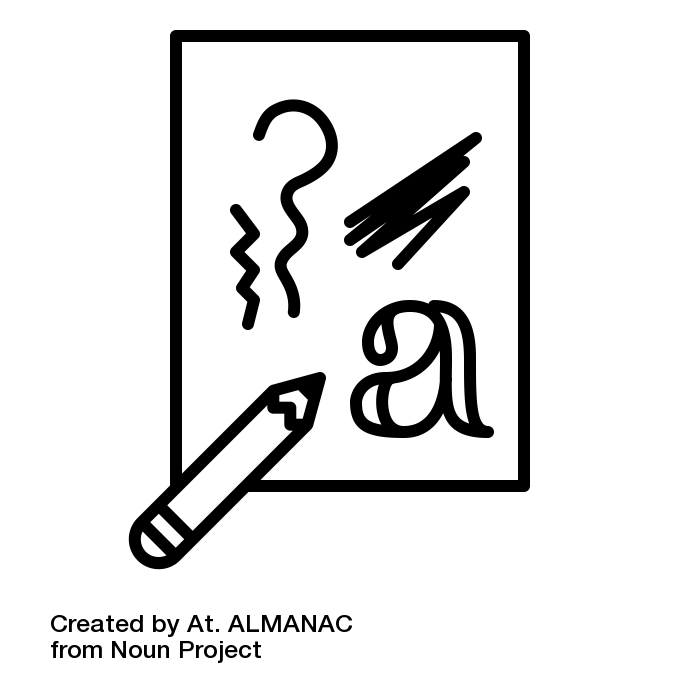 [Speaker Notes: https://gfletchy.com/wp-content/uploads/2015/08/3-act-recording-sheet1.pdf]
Our Learning Goals
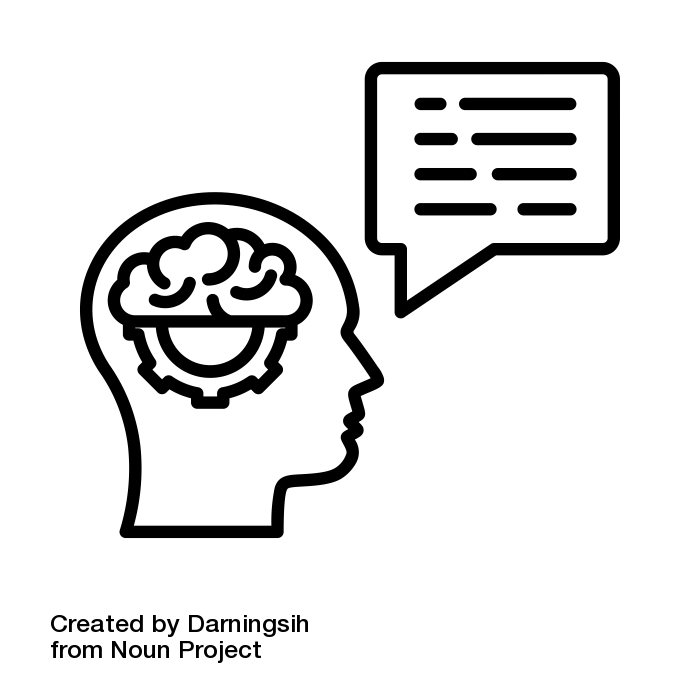 Maths Goals
ATL Skill Goals
We are learning to find the area of rectangles. 

Inquiry Question:
How can people calculate the area of a rectangle efficiently? (i.e. without counting all the units)
Thinking Skills
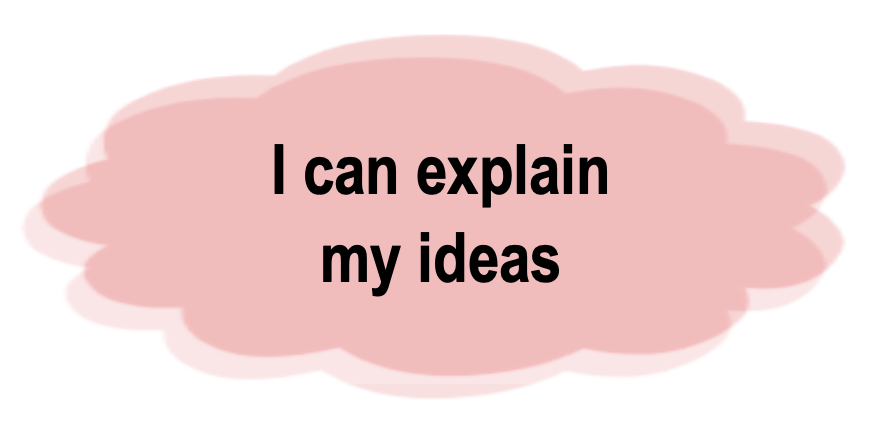 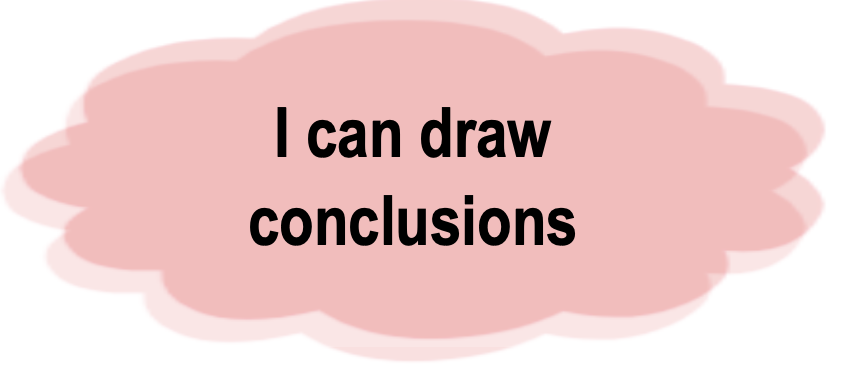 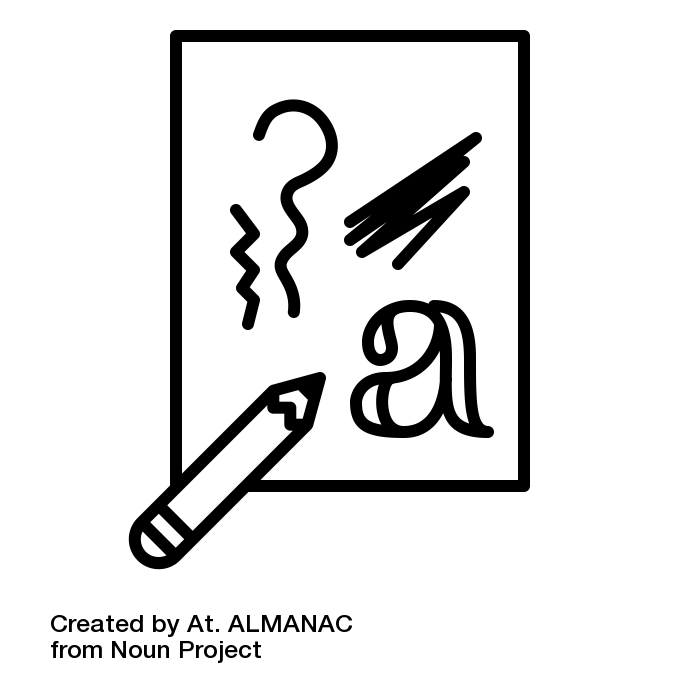 Research Skills
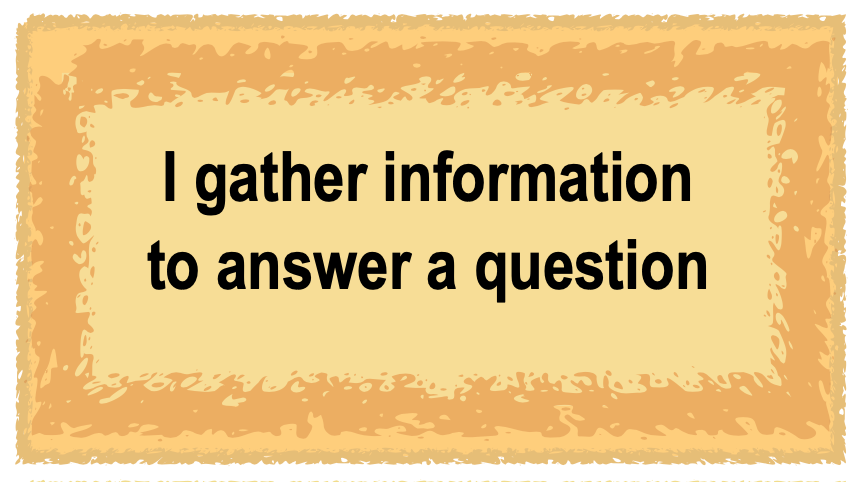 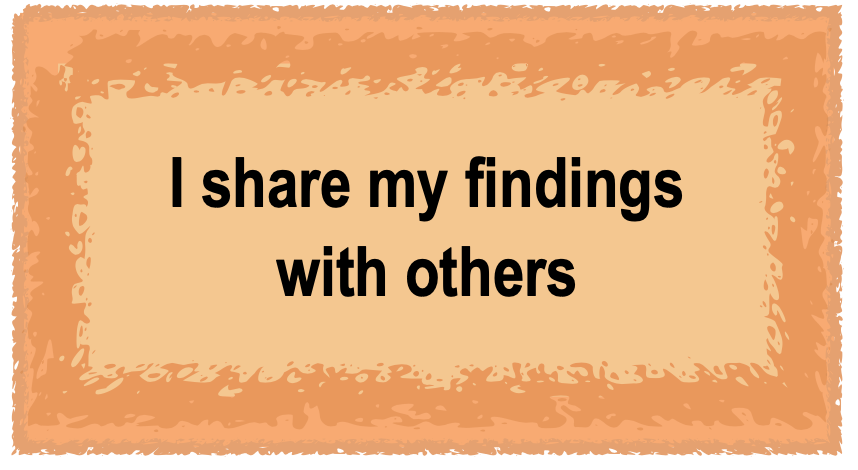 [Speaker Notes: “Split Screen” for students—simplified language of the outcomes from the curriculum documents 
include familiar language, colours/icons for PYP ATL skills
Share with students before and after the learning engagement—focus on key vocabulary and concepts that will be necessary to be successful with the task
Review or explicit teaching (if necessary) of mathematical terminology in blue]
3 Act Task: Reflection and Self-Assessment
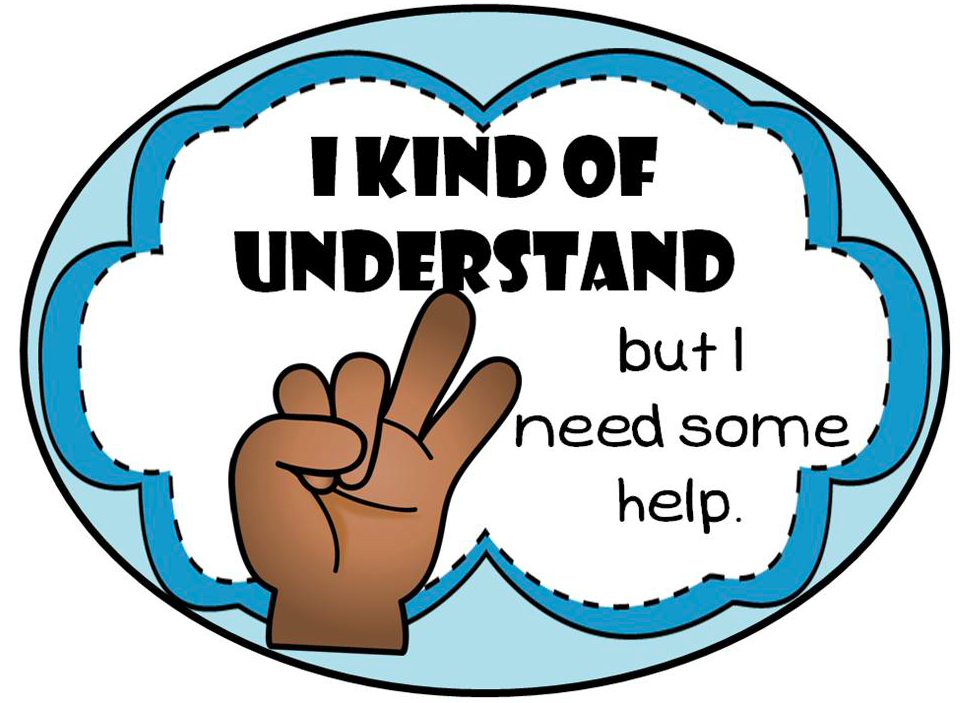 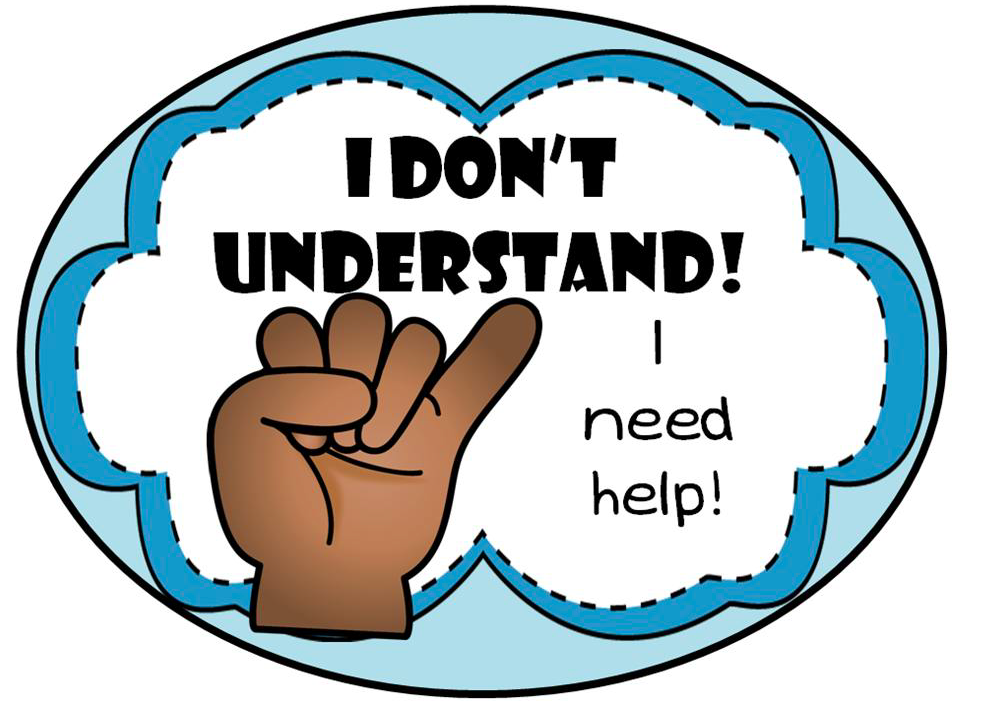 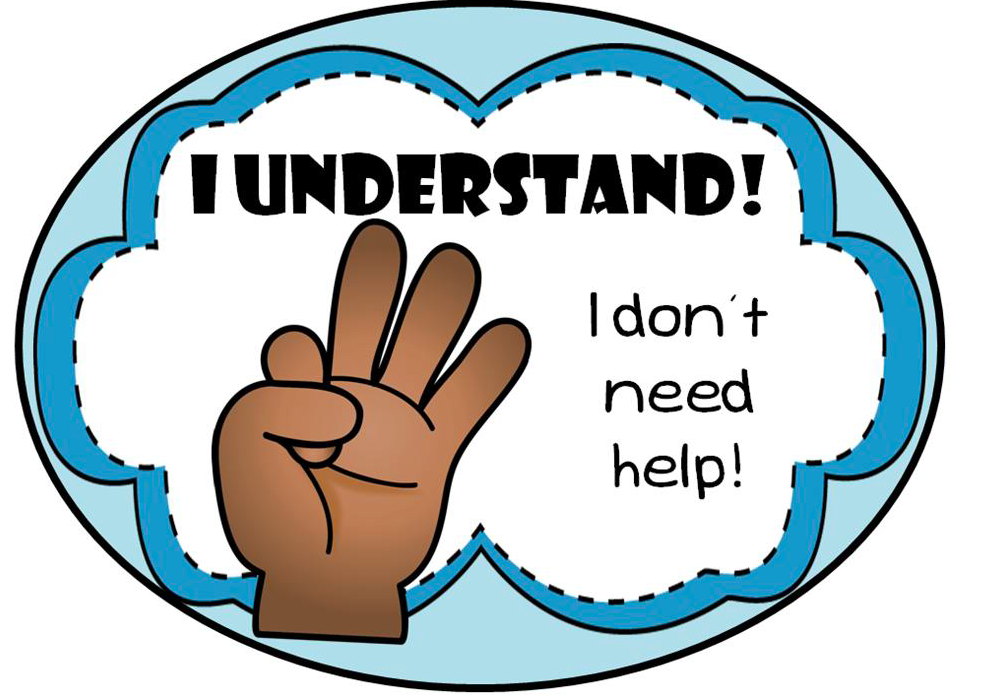 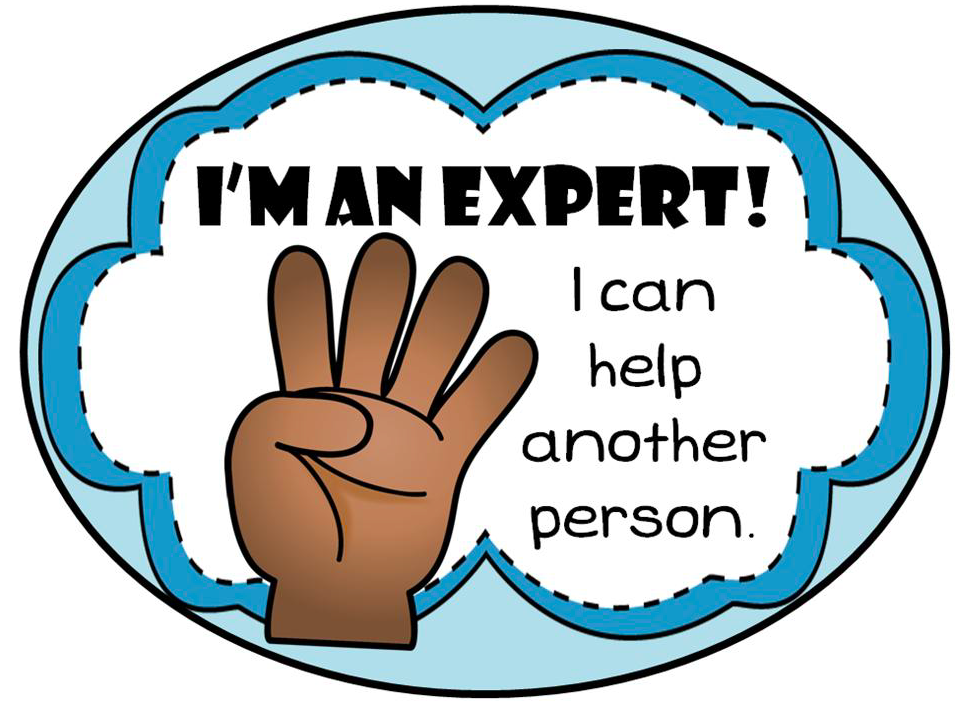 [Speaker Notes: Refer to specific learning goals (maths or ATL) to support student reflection and self-assessment]
Learning Outcomes “Split Screen”
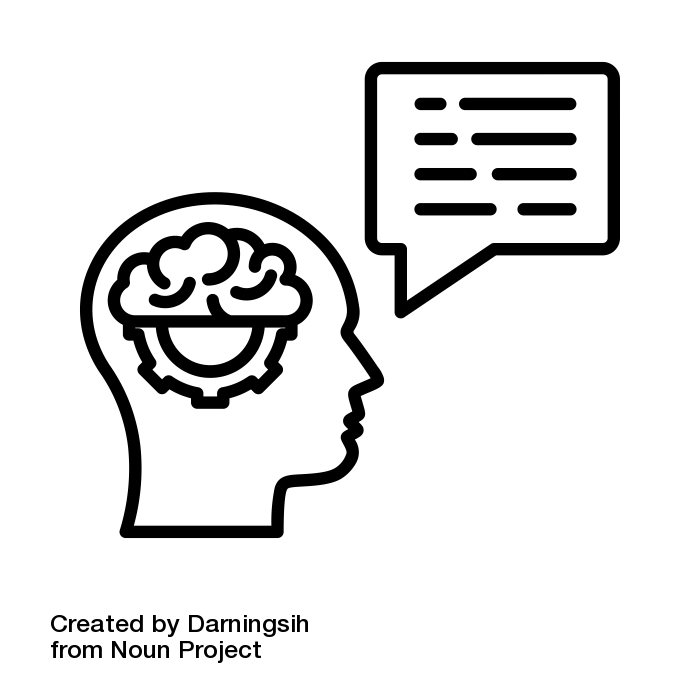 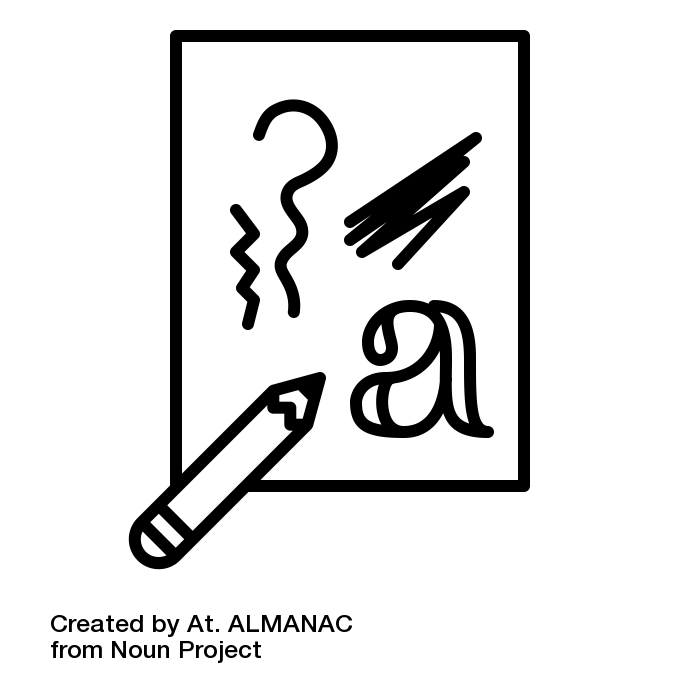 [Speaker Notes: Teacher example of “Split Screen” learning outcomes to match Cover the Floor 3 Act Task

Important Note: 
”formulas” don’t appear until phase 4 in NZ curriculum
 however, ”formulas” appear in phase 4 (years 4-6) of PYP Phase-based Continuum (2023)
 can be explored and introduced, but do not need to assess]
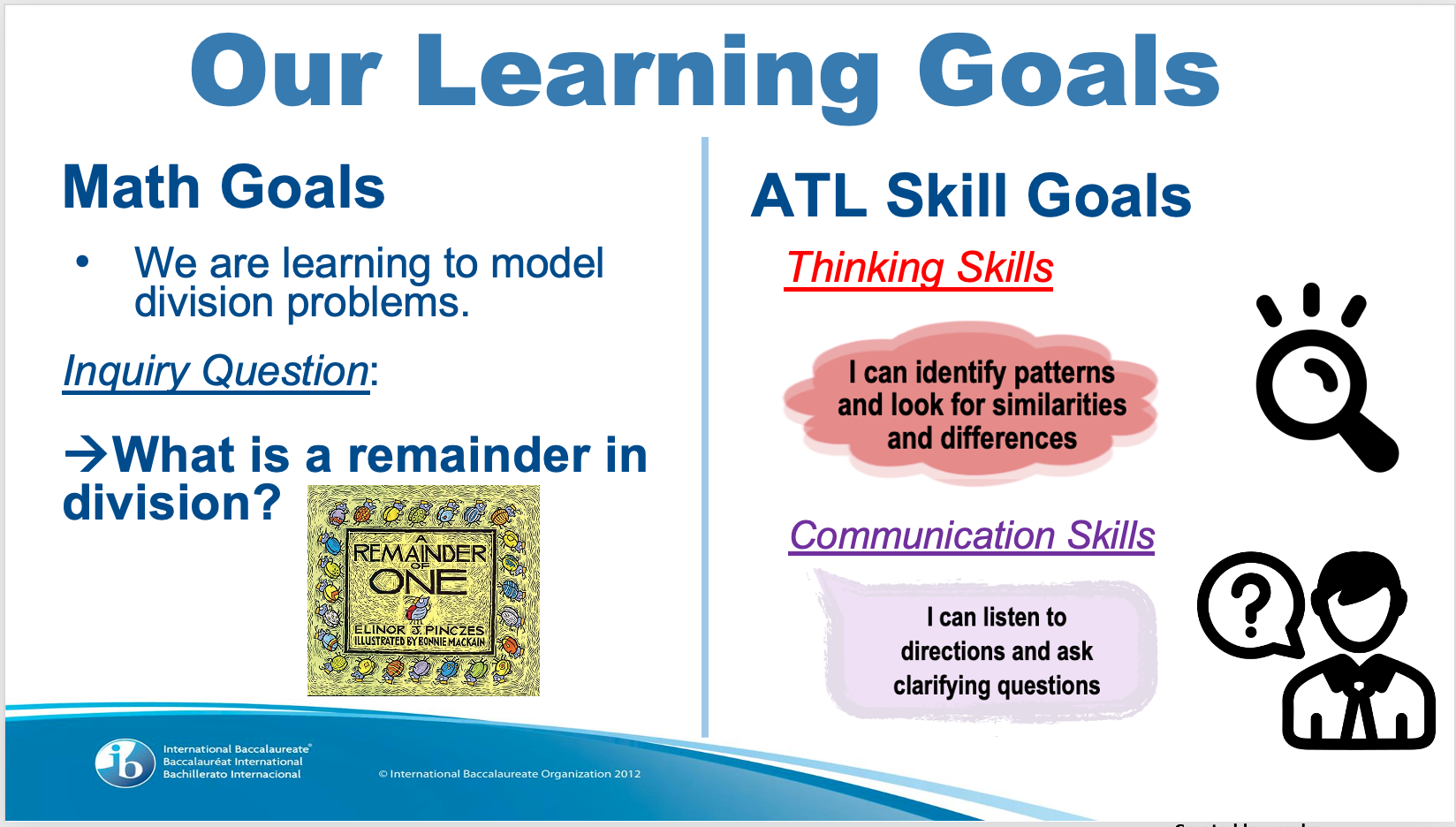 Split Screen Learning Intentions
Reflect: What are the benefits to using the “split screen” format to share the learning intentions?  Think about it from the perspective of:
Teachers
Students
Families

Application: Choose a learning engagement (can be an old favourite or a new idea) and create a “split screen” of the learning intentions.
[Speaker Notes: Resources & References:
Kath Murdoch (and Guy Claxton) “The Power of Inquiry”

Thinking Pathways NZ: https://thinkingpathwayz.weebly.com/learning_intentions.html
NZ Curriculum Online: https://nzcurriculum.tki.org.nz/Archives/Media-gallery-archive/2010/Split-screen-thinking

Applying UDL Guidelines: https://teachanywhere.uvic.ca/learning-guide/udl/2-applying-udl-practices/]